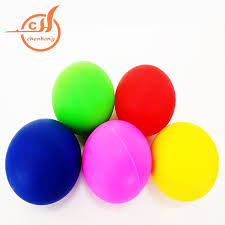 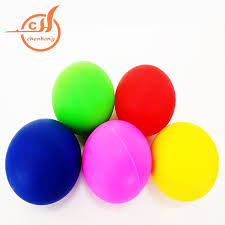 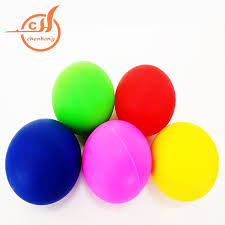 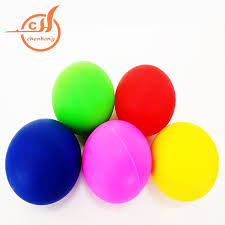 স্বাগতম
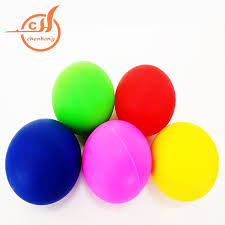 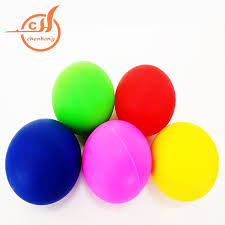 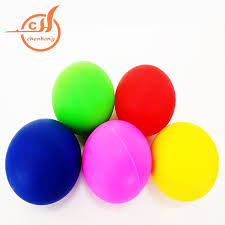 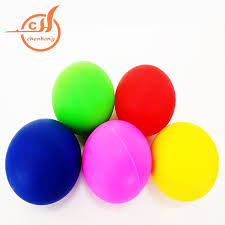 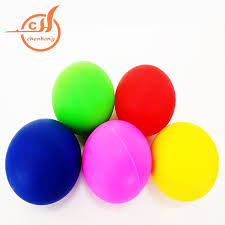 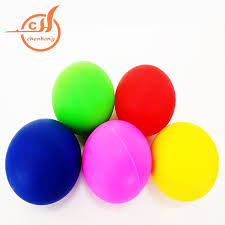 পরিচিতি
শিক্ষক পরিচিতি
পাঠ পরিচিতি
মোঃ আবুল হাসেম মিয়া
সিনিয়র শিক্ষক, শ্যামপুর বহুমূখী হাইস্কুল অ্যান্ড কলেজ,ঢাকা।
মোবাইল নং ০১৯৪৪২৯৯১৪৭
নবম শ্রেণি 
বিষয়ঃ গণিত
অধ্যায় (2.1)
আজকের পাঠঃ পূরক সেট ও কার্তেসীয় গুণজ সেট
সময়ঃ ৪০ মিনিট 
তাং
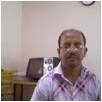 শিখনফলঃ
এই পাঠ শেষে শিক্ষার্থীরা -----
ক) পূরক সেট কী তা বর্ণনা ও ব্যাখ্যা  করতে পারবে।
খ) ক্রমজোড় কী তা বলতে পারবে।
গ) কার্তেসীয় গুণজ সেট কী তা বলতে পারবে। 
ঘ) পূরক সেট ও কার্তেসীয় গুণজ সেট সংক্রান্ত গাণিতিক সমস্যা 
সমাধান করতে পারবে।
লক্ষ্য করঃ
চিত্রে সার্বিক সেট U এবং A সেট U এর উপসেট। 
Uথেকে A সেটের উপাদান বাদ দিয়ে অবশিষ্ট উপাদান নিয়ে গঠিত সেট কে কী বলে?
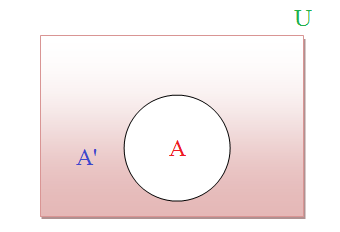 A সেটের পূরক সেট
একজোড়া উপাদান  x ও y এর মধ্যে x কে প্রথমে এবং y কে দ্বিতীয় অবস্থানে রেখে নির্দিষ্ট জোড়া (x , y) আকারে প্রকাশ কে কী  বলা  যায়?
ক্রমজোড়
A ={1,2,3}  এবং B={4,5,6} হলে , Aএর উপাদান গুলোকে  প্রথমে এবং B এর উপাদান গুলোকে 
দ্বিতীয় অবস্থানে রেখে গঠিত ক্রমজোড়ের সেট{(1,4),(1,5),(1,6),(2,4),(2,5),(2,6),(3,4),(3,5),(3,6)} কে    কী সেট  বলা যায়?
কার্তেসীয় গুণজ সেট
পূরক সেটঃ
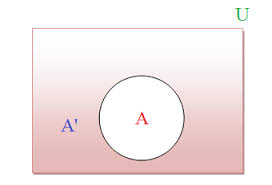 চিত্রে সার্বিক সেট U এবং A সেট U এর উপসেট। Uথেকে A সেটের উপাদান বাদ দিয়ে অবশিষ্ট উপাদান নিয়ে গঠিত সেট কে A সেটের পূরক সেট  বলে। A সেটের পূরক সেটকে A´ বা          দ্বারা প্রকাশ করা হয় । 
A ও B দুইটি সেট হলে , A এর যেসব উপাদান B এর উপাদান নয়, তাদের 
সেটকে A এর প্রেক্ষিতে B এর পূরক সেট বলে। একে A\B বা, A-B দ্বারা 
প্রকাশ করা হয় ।
কার্তেসীয় গুণজ সেটঃ
A ={1,2,3}  এবং B={4,5,6} হলে , Aএর উপাদান গুলোকে  প্রথমে এবং B এর উপাদান গুলোকে দ্বিতীয় অবস্থানে রেখে গঠিত ক্রমজোড়ের সেট,  {(1,4),(1,5),(1,6),(2,4),(2,5),(2,6),(3,4),(3,5),(3,6)} কে বলা হয়   কার্তেসীয় গুণজ সেট   A  X  B. একে পড়া হয়, A গুণ B  বা  A cross B.
ক্রমজোড়ঃ  একজোড়া উপাদান  x ও y এর মধ্যে x কে প্রথমে এবং y কে দ্বিতীয় অবস্থানে রেখে নির্দিষ্ট জোড়া (x , y) আকারে প্রকাশ কে ক্রমজোড় বলা  হয়। গাণিতিক ভাবে , ( x , y)=(a , b) হলে, x=a এবং y=b ধরা হয়।
একক কাজঃ
U={1,2,3,4,5,6,7},A={2,4,6,7} এবং B={1,3,5} হলে , A´ ও  B´ নির্ণয় কর।
মিলিয়ে নিইঃ
দেওয়া আছে, U = {1,2,3,4,5,6,7}, A={2,4,6,7}  এবং         B={1,3,5}
সুতরাং, A´=U-A
={1,2,3,4,5,6,7}-{2,4,6,7}
={1,3,5}  .(Ans.)
এবং B´=U-B
={ 1,2,3,4,5,6,7}-{1,3,5}
={2,4,6,7} . (Ans.)
জোড়ায় কাজঃ
U={1,2,3,4,5,6,7}, A={1,3,5} , B={2,4,6} এবং C={3,4,5,6,7}  হলে, প্রমাণ কর যে,  
ক)  (AUB)´= A´ n B´
খ) (B n C) ´=B´UC´
মিলিয়ে নিইঃ
দেওয়া আছে, U={1,2,3,4,5,6,7} ,A= { 1,3,5}, B= { 2,4,6} এবং C={3,4,5,6,7}
সুতরাং, AUB={1,3,5}U{2,4,6}
={1,2,3,4,5,6}
A´=U-A={1,2,3,4,5,6,7} - {1,3,5}= {2,4,6,7}
B´=U-B={ 1,2,3,4,5,6,7} - {2,4,6}={1,3,5,7}
C´=U-C={1,2,3,4,5,6,7} - {3,4,5,6,7}={1,2}
এবং B n C={2,4,6}n{3,4,5,6,7}={4,6}
এখন, ক) এর বাম পক্ষ= (AUB)´
= U-(AUB)
= {1,2,3,4,5,6,7} - { 1,2,3,4,5,6}={ 7}
ক) এর ডান পক্ষ= A´ n B´
= {2,4,6,7} n {1,3,5,7}
={7}
সুতরাং , ক) এর বাম পক্ষ= ডানপক্ষ ( প্রমাণিত)
খ) এর বাম পক্ষ= (B n C)´
= U- (B n C) 
= {1,2,3,4,5,6,7} - {4,6}
= {1,2,3,5,7}
খ) এর ডান পক্ষ= B´UC´
={1,3,5,7}U{1,2}
= {1,2,3,5,7}
সুতরাং , খ) এর বাম পক্ষ= ডান পক্ষ ( প্রমাণিত)
দলগত কাজঃ
A={3,4,5},  B={4,5,6}  এবং  C=={x , y}  হলে, 
(AU B) x C এবং (A n B) x C নির্ণয় কর।
মিলিয়ে নিইঃ
দেওয়া আছে, A={3,4,5},B={4,5,6} এবং C={x , y} 
এখন, AUB={3,4,5}U{4,5,6}= {3,4,5,6} 
এবং A n B={3,4,5}n{4,5,6}={4,5}
সুতরাং, (AUB)x C={3,4,5,6}x{ x , y}
= {(3,x),(3,y),(4,x),(5,x),(5,y),(6,x),(6,y)}.(Ans.)
আবার, (A n B) x C={4,5} x {x , y}
= {(4,x),(4,y),(5,x),(5 ,y)}.(Ans.)
মূল্যায়নঃ
U={1,2,3,4,5,6},A={1,3,5},B={2,4,6} এবং C={2,3,4,5}হলে, 
ক) A-B এবং C-B নির্ণয় কর। 
খ) A´UC´ এবং A´ n B´ নির্ণয় কর। 
গ) A x B এবং B x A নির্ণয় কর। 
ঘ) (A-B)x C  এবং (B-A) x C নির্ণয় কর।
বাড়ির কাজঃ
A={a ,b , c} , B = {p , q } এবং C={1,2,4} হলে, A x B  এবং C²  নির্ণয় কর ।
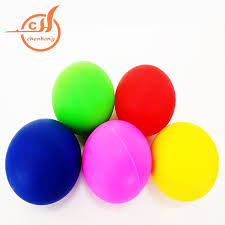 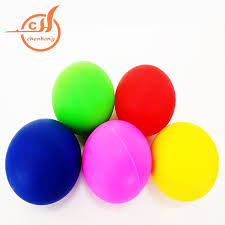 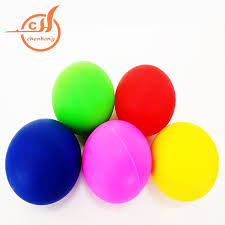 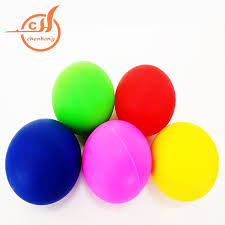 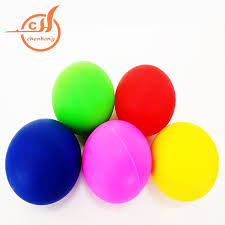 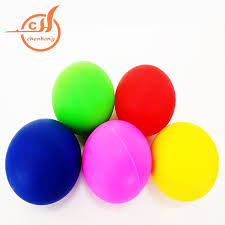 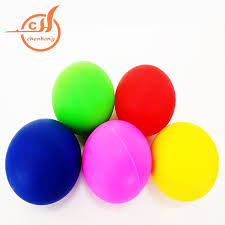 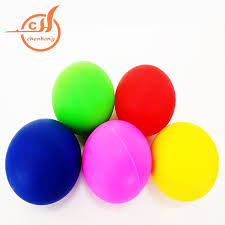 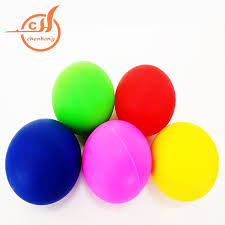 ধন্যবাদ
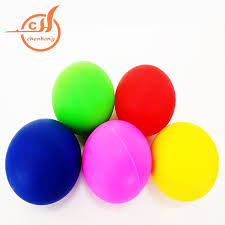 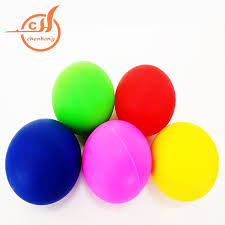 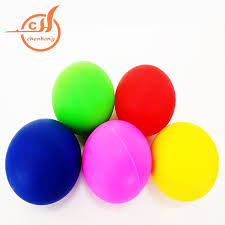 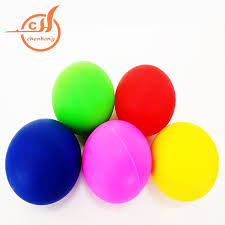 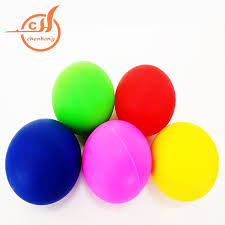 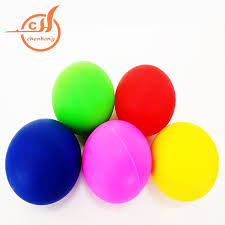 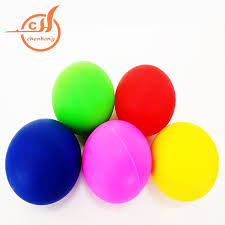